Figure 2. Behavioral results mean response time and correct rate are plotted for incongruent (black) and congruent ...
Cereb Cortex, Volume 20, Issue 11, November 2010, Pages 2675–2683, https://doi.org/10.1093/cercor/bhq013
The content of this slide may be subject to copyright: please see the slide notes for details.
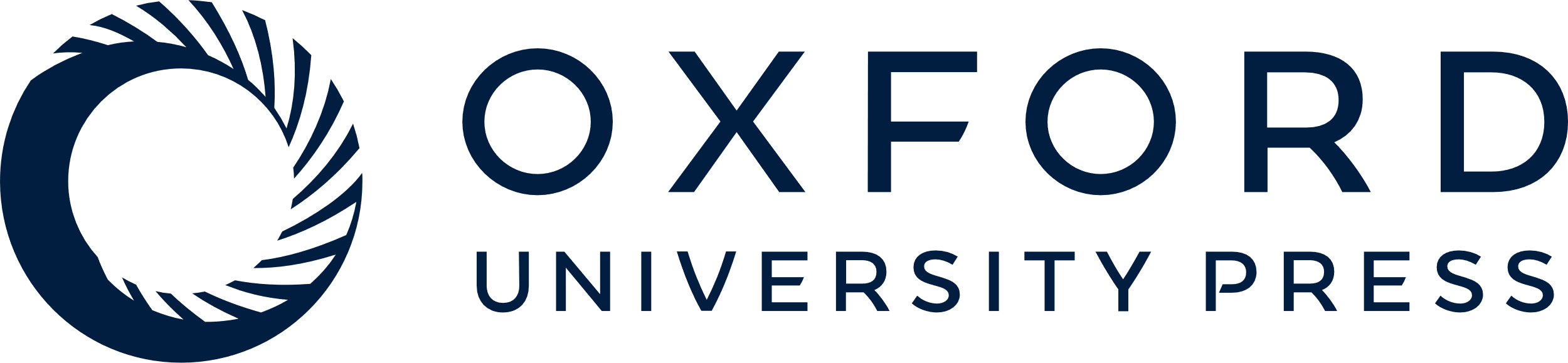 [Speaker Notes: Figure 2. Behavioral results mean response time and correct rate are plotted for incongruent (black) and congruent (white) trials in the face and word tasks. Error bars indicate standard error across subjects.


Unless provided in the caption above, the following copyright applies to the content of this slide: © The Author 2010. Published by Oxford University Press. All rights reserved. For permissions, please e-mail: journals.permissions@oxfordjournals.org]